Council of EuropeCommittee for the Rights of the ChildIreland: Alternative Care Placements Overseas
Albert O’Donoghue
Principal Officer
Alternative Care in Ireland
2
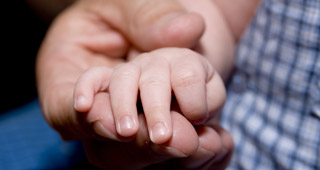 Deinstitutionalisation
Family settings
Tusla
Legislation
Standards
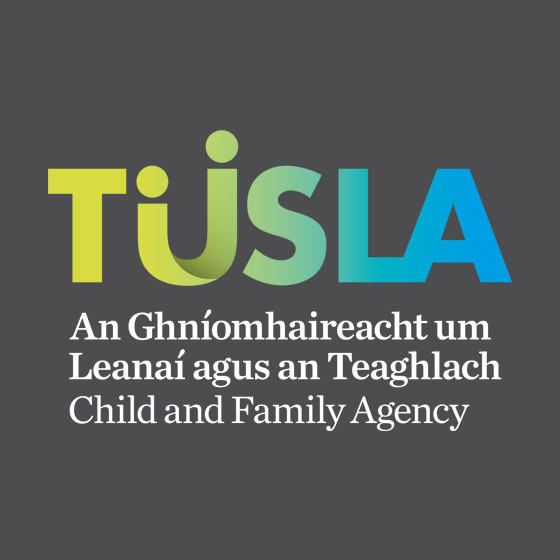 Alternative Care In Ireland
3
91% Foster Care
Residential Care
Special Care
Care Planning
Regulation and Inspection
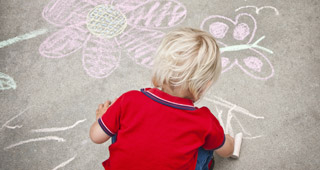 Why Place Overseas?
4
0.5% (c 20 children)
Exceptional circumstances
High Court Approval
Other – Family, Education
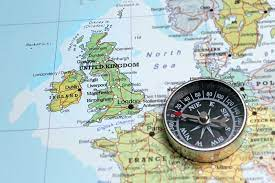 Planning
5
Care plan
Last Resort
Assessment 
Practical matters
Contact
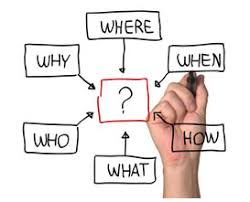 Oversight
6
Inspection
Standards and Regulation
HIQA
Visits
Reunification
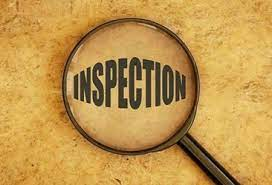 Service need
7
Specialist service
Cost
Expertise
Numbers of Children
Reports

Best Interests
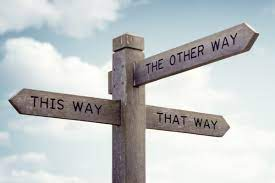